活祭
黄力夫弟兄
北卡华人福音基督教会
所以弟兄们，我以神的慈悲劝你们，将身体献上，当作活祭，是圣洁的，是神所喜悦的；你们如此事奉乃是理所当然的。 不要效法这个世界，只要心意更新而变化，叫你们察验何为神的善良、纯全、可喜悦的旨意。																		罗 12：1-2
讲道大纲
祭品与活祭。
圣洁，神所喜悦的。
不要效法世界。
心意更新而变化。
察验神的旨意。
祭
“祭”，在甲骨文里就有这个字。
“示”是祭台的意思。
“月”读“肉”。
祭台上放了肉，就是献祭。
旧约的祭
旧约里有各种不同的祭。
除了素祭以外，都是用杀死的动物。
动物代替该死的我们。
求神怜悯，不加审判在我们身上。
祭品
像那大祭司每年带著牛羊的血进入圣所。				来 9：25
惟有大祭司一年一次独自进去，没有不带著血为自己和百姓的过错献上。					来 9：7 
牛羊的血，祭品。
大祭司恐惧颤惊。
新约时代不再献祭
但现在基督已经来到，作了将来美事的大祭司，经过那更大更全备的帐幕，不是人手所造、也不是属乎这世界的； 并且不用山羊和牛犊的血，乃用自己的血，只一次进入圣所，成了永远赎罪的事。 			来 9：11-12
新约时代不再献祭。
为什么保罗又要我们献祭呢？
活祭
献的是我们自己。
将身体献上，当作活祭。
奉献箱上的经文。
献的是活祭。
祭是死的，怎么又是活的？
圣洁，神所喜悦的
羊不能随便杀死，就献祭。
要洁净了，才能成为祭物。
这过程叫做“分别为圣”。
只有分别为圣以后，才能成为祭物。
治死老我，叫身服我。顽梗的罪。
常到主前，求主的血洁净，讨主喜悦。
不要效法世界
因这十字架，就我而论，世界已经钉在十字架上。就世界而论，我已经钉在十字架上。 		加 6：14
死代表分离，与世界分离。
在这个世界，却不属于这个世界。
同流，却不合污。
价值观的改变。
大学收不到博士生。
睡地板的老总。
心意更新而变化
若有人在基督里，他就是新造的人，旧事已过，都变成新的了。							林前 5：17
信主以后，一定有变化。
不知不觉的。
做研究的心态也变了。
生命的主权交给主
我已经与基督同钉十字架。现在活着的，不再是我，乃是基督在我里面活着。				加 2:20
基督替我们死，也要替我们活。
人生的道路，让主牵手往前行。
不是只要主祝福我们所要的。
察验神的旨意
神的善良、纯全、可喜悦的旨意。
Good, perfect and pleasing.
如何察验？
话语的带领。
内心的平安。
客观的印证。
只要心意更新而变化，叫你们察验…
用更新变化的心意来察验。
心意没有更新变化，是会察验错误的。
耶稣：活祭的终极榜样
何况基督藉著永远的灵，将自己无瑕无疵献给神。		来 9：14
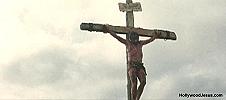